マタイ　８話
いちばん
たいせつなこと
マタイ２２：３４～４０
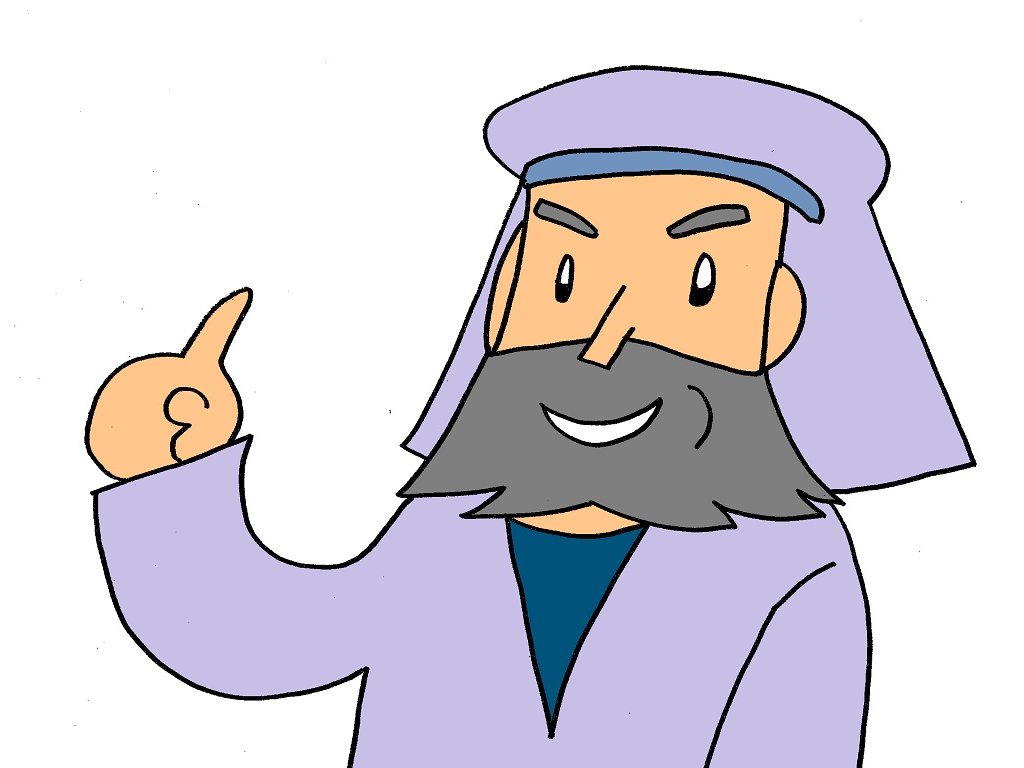 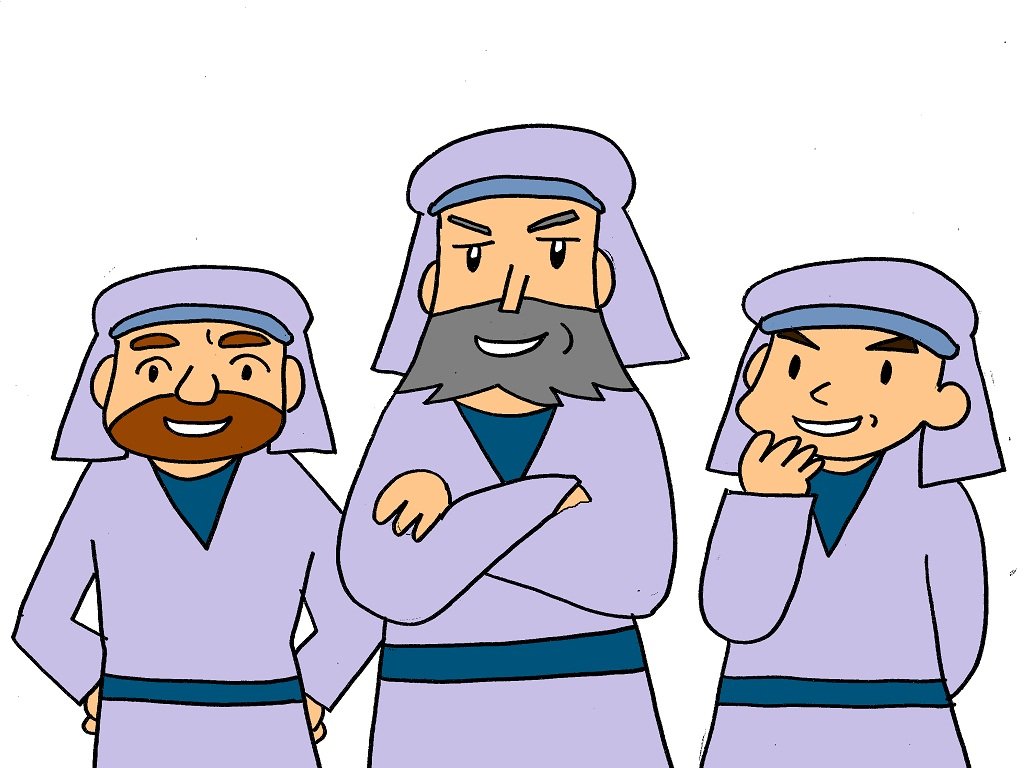 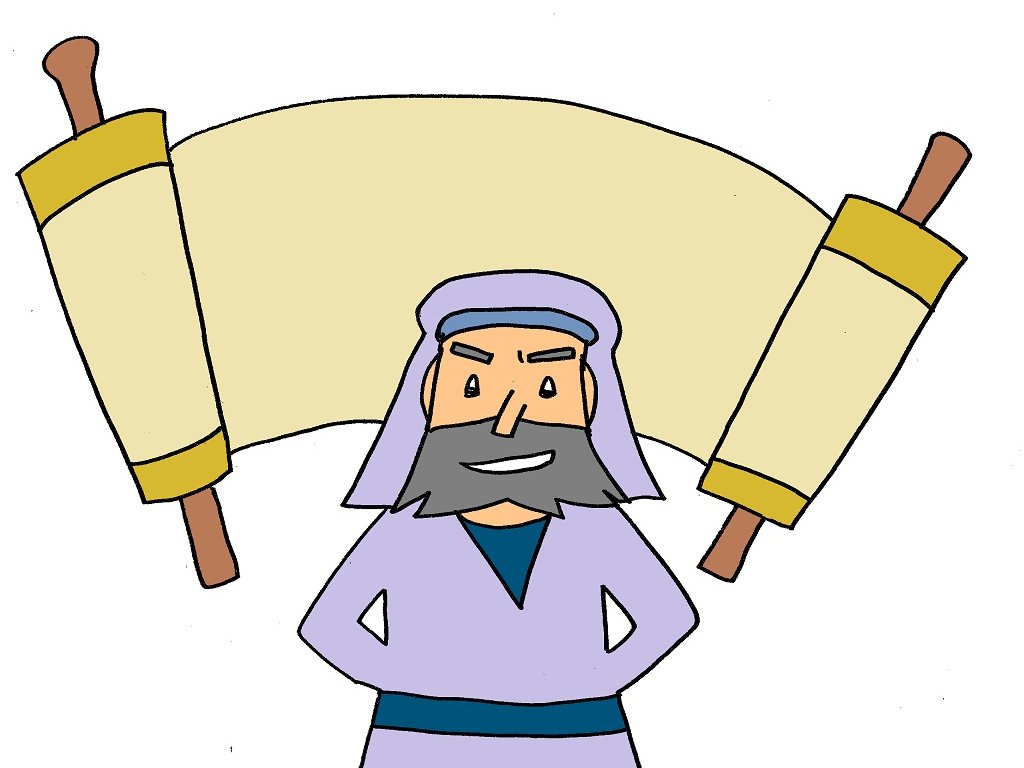 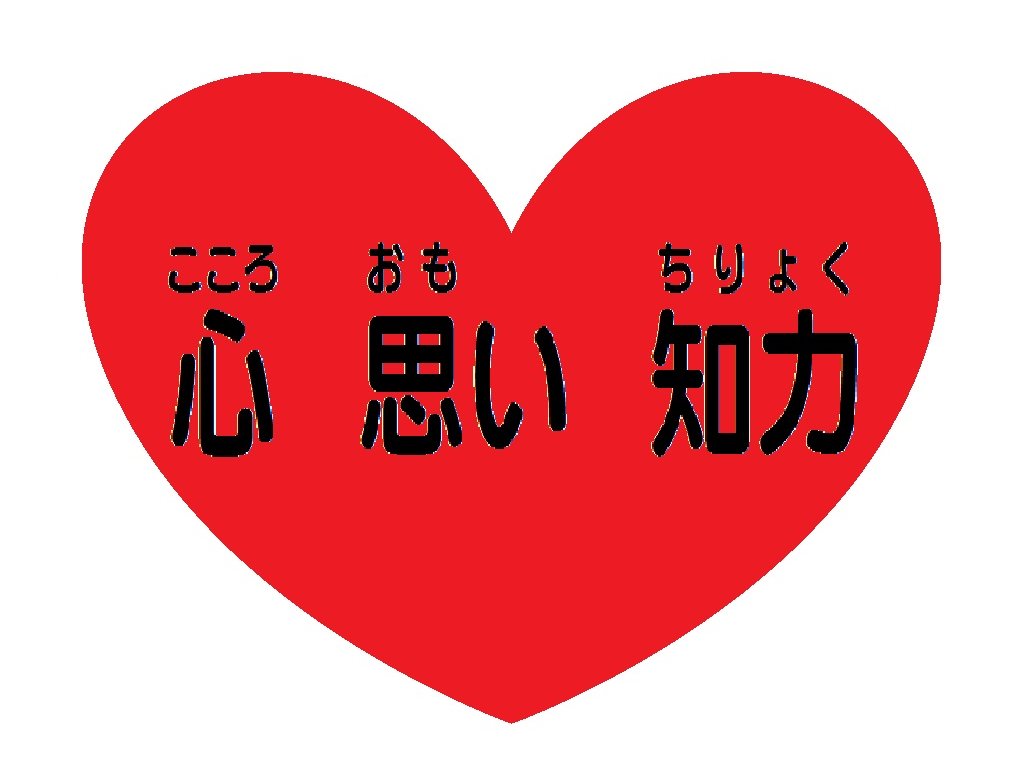 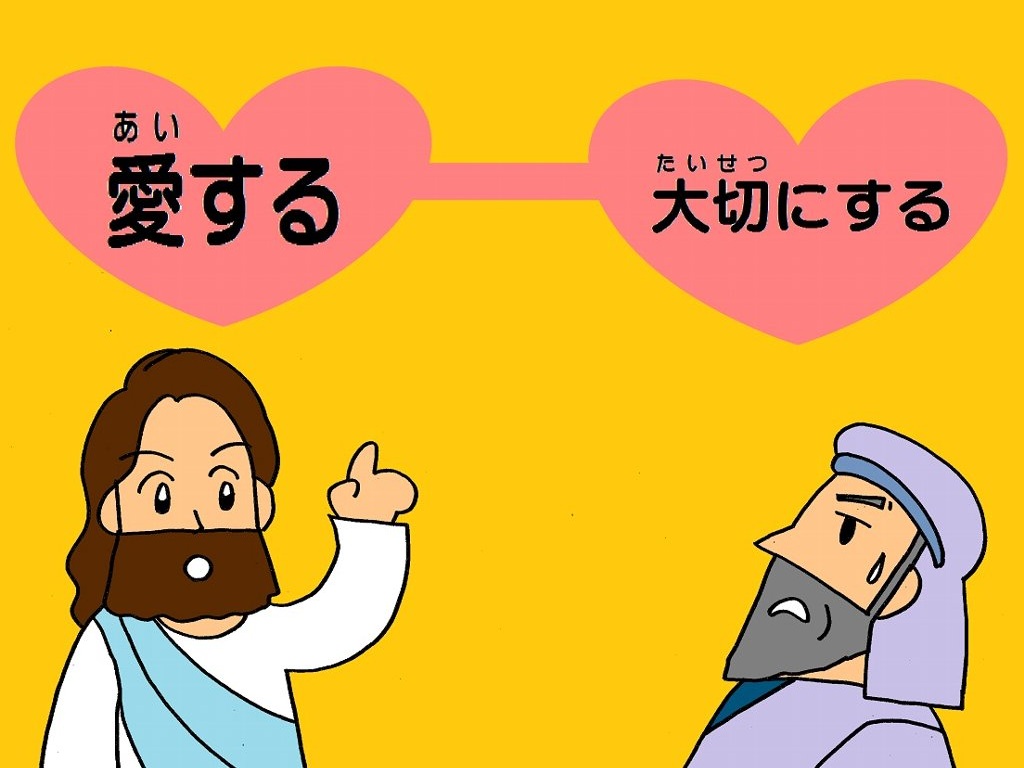 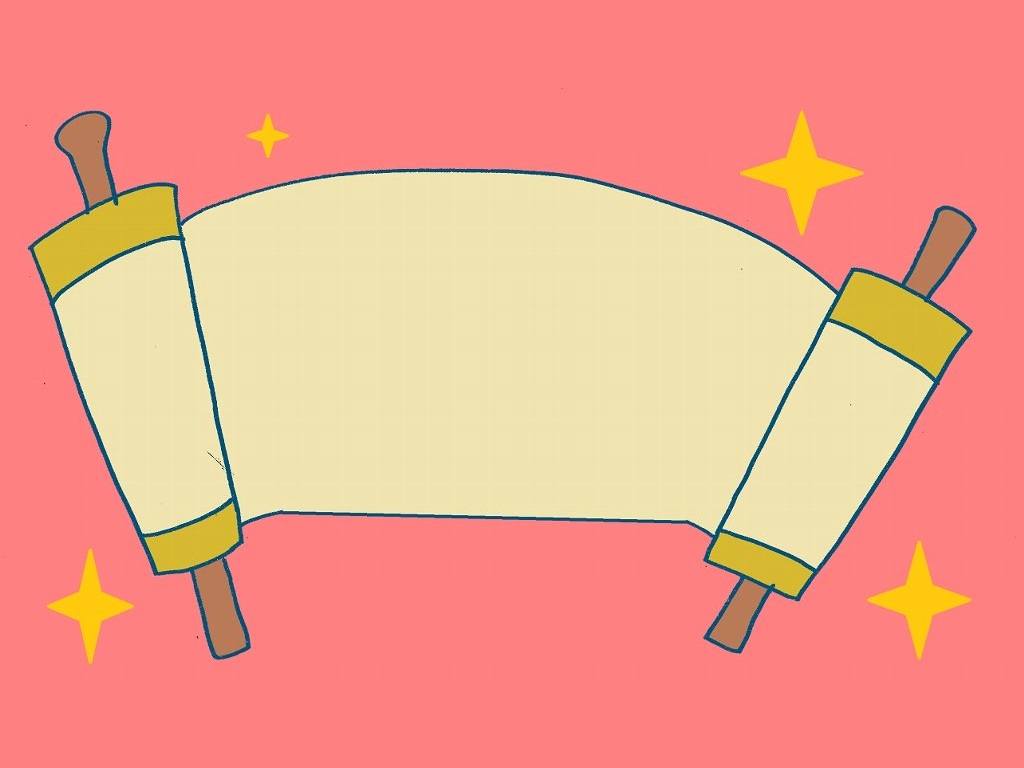 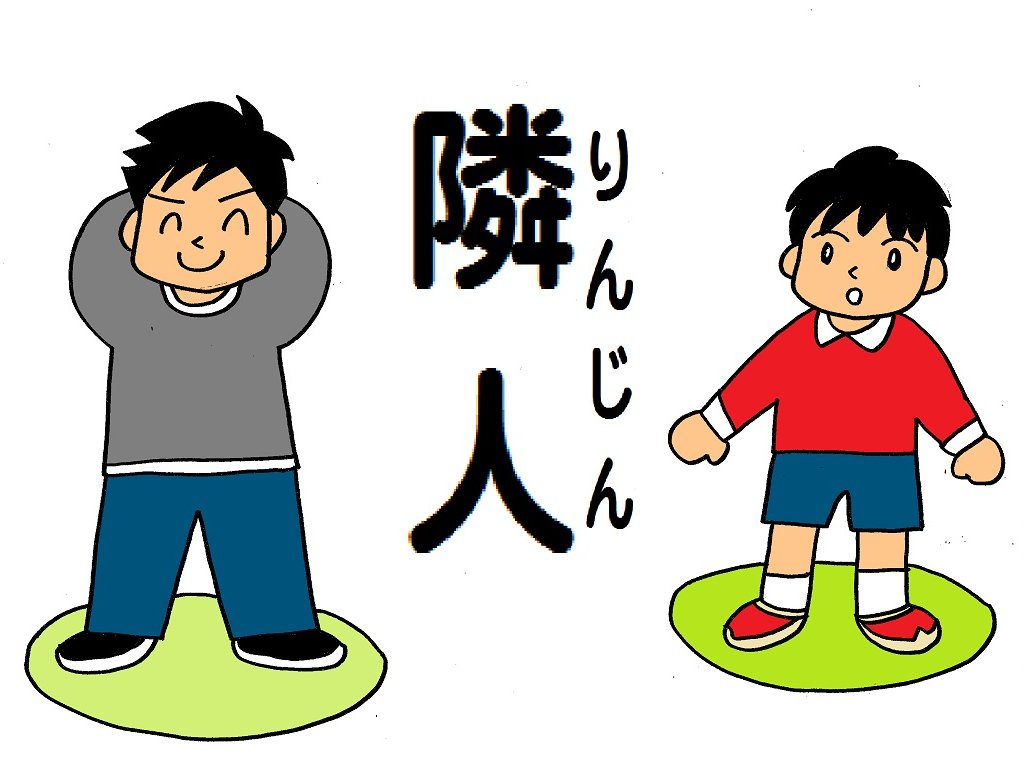 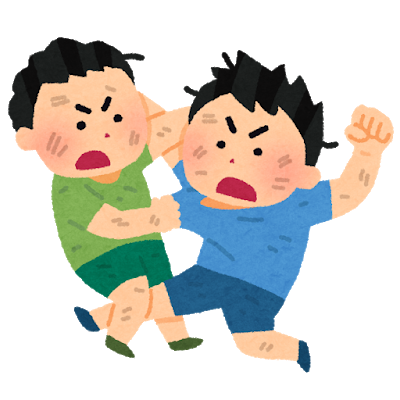 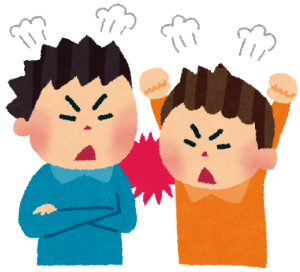 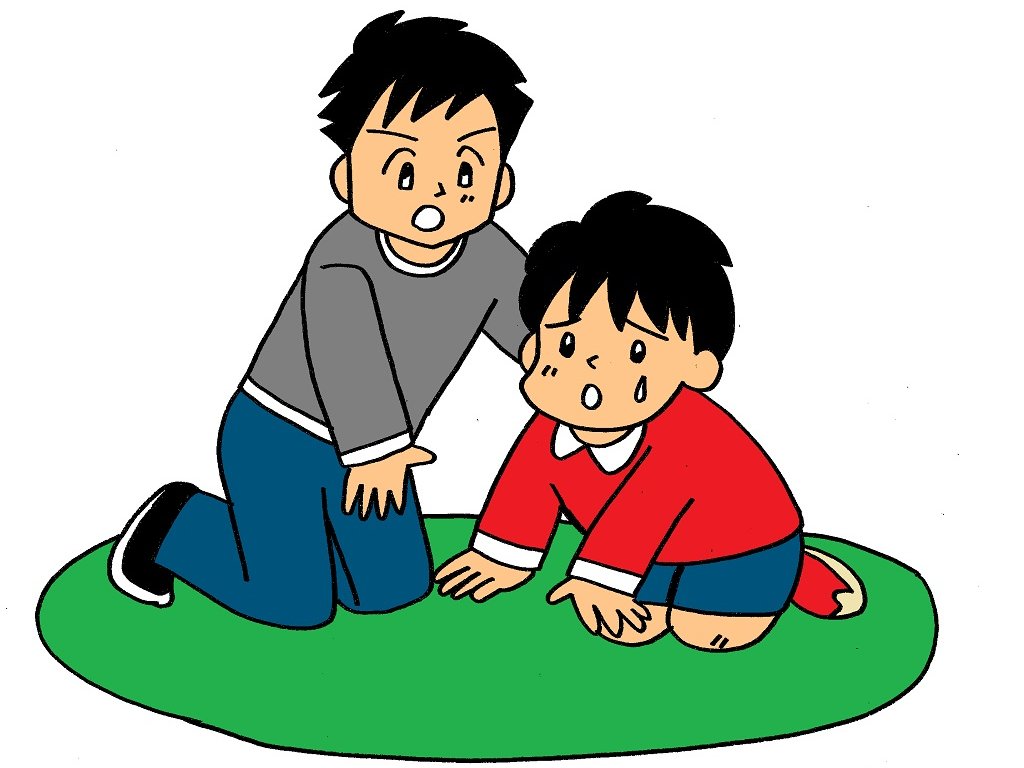 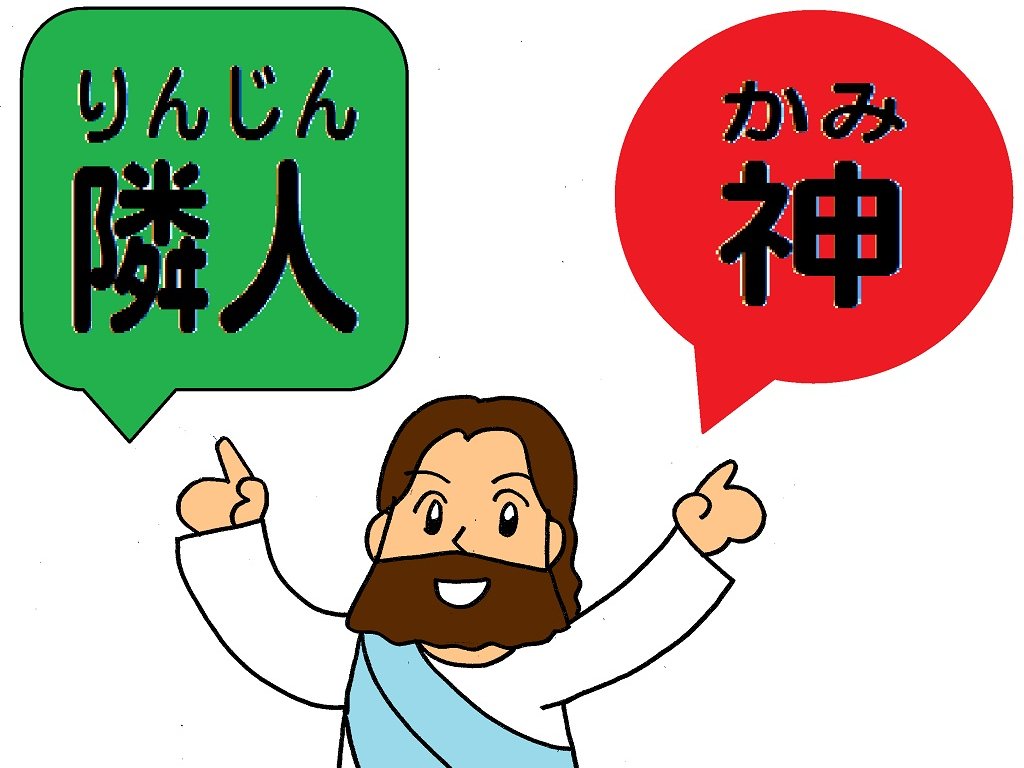 ほんとうにたたかうあいては・・・・
サタン
かみ
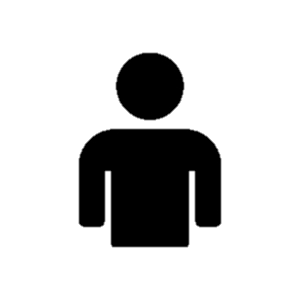 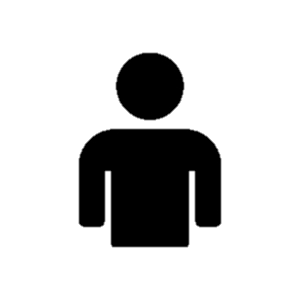 わたし
かみ
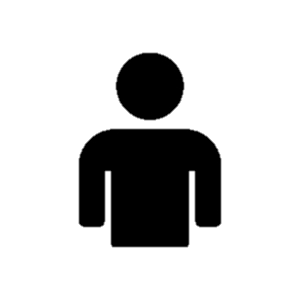 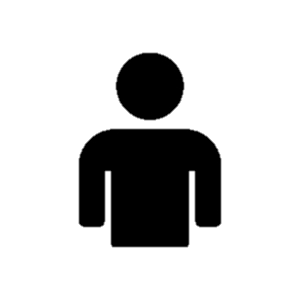 わたし
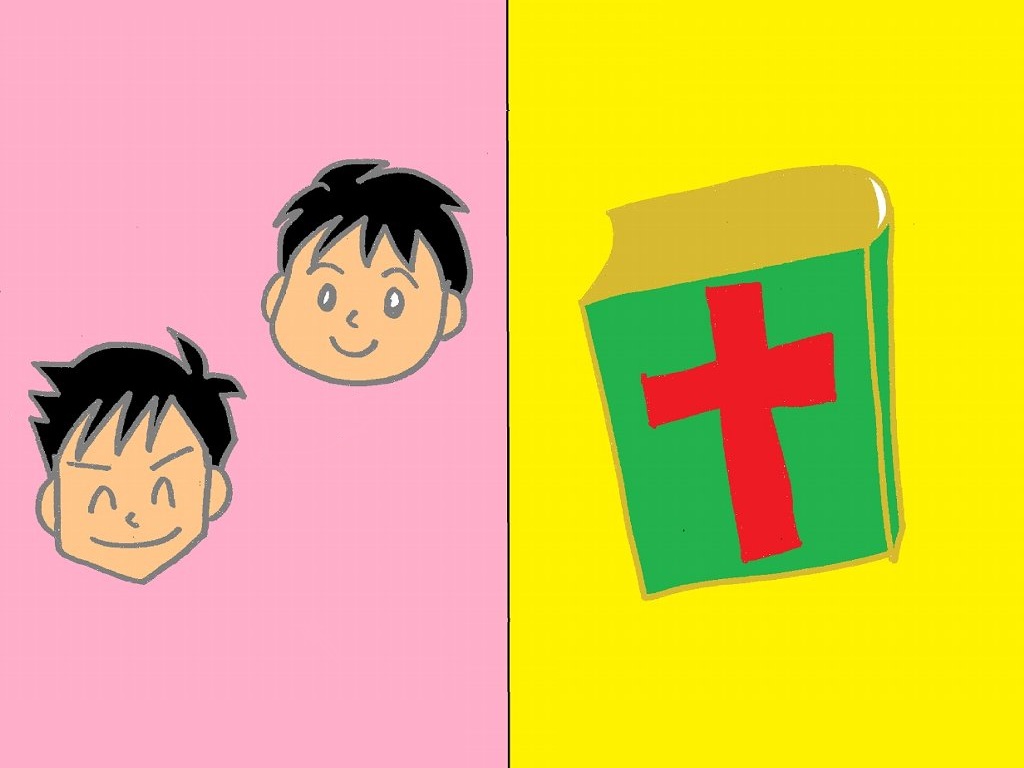 じゆうをあじわうもの！
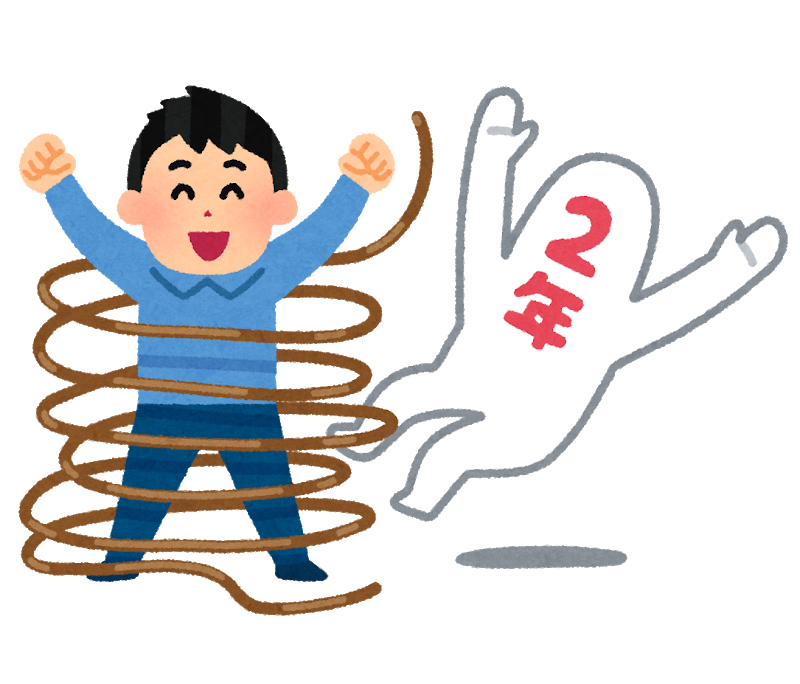 とらわれた　
かんがえ
みことば
かみ
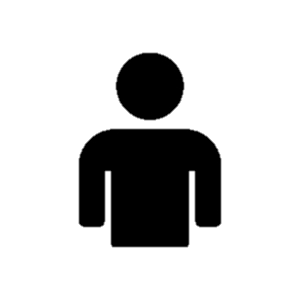 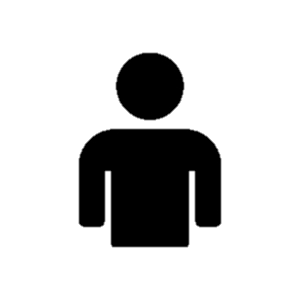 わたし
あんしょうせいく NO２
Ⅰコリント３しょう１６せつ
あなたがたは
かみのしんでんであり
かみのみたまが、
あなたがたにやどっていることを
しならないのですか？
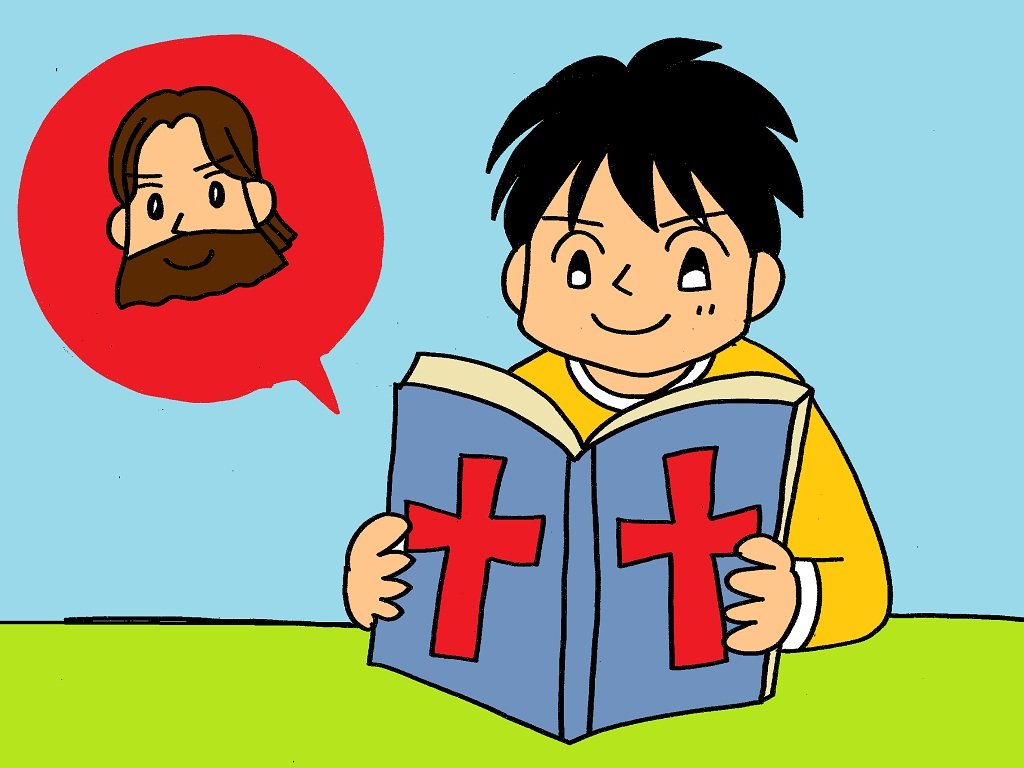 せいれいさま！
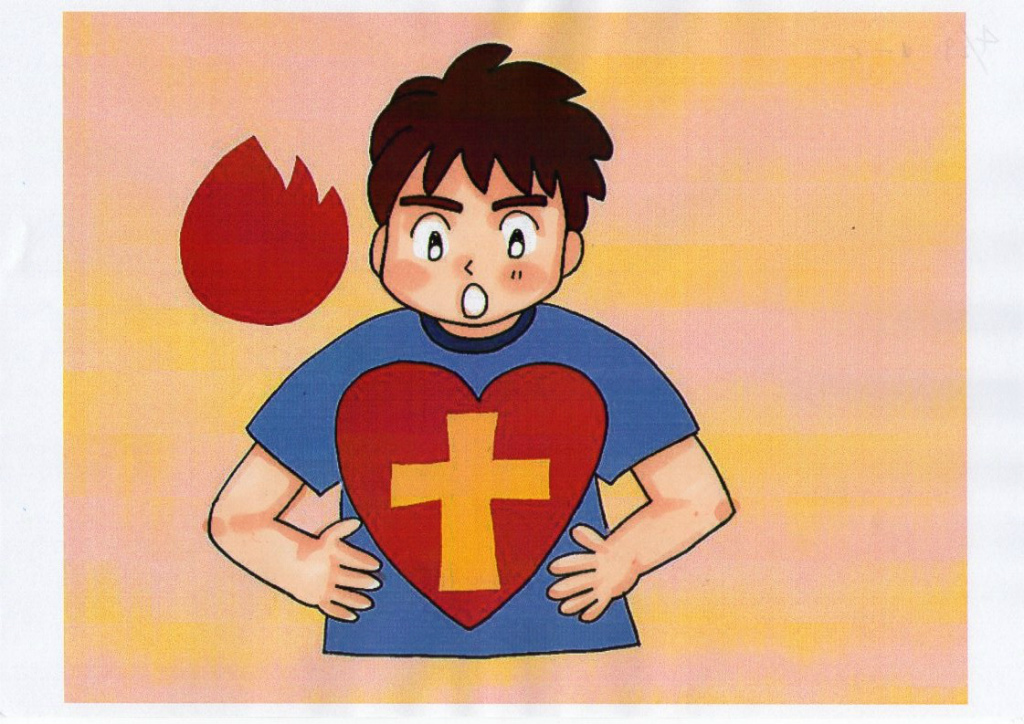 [Speaker Notes: ．　聖霊はイエス様を信じるすべての人々の内に住んでおられますＣ．　イエス様を信じた人は神様のものであってもはや自分自身のものではありません]